МИНИСТЕРСТВО НАУКИ И ВЫСШЕГО ОБРАЗОВАНИЯ 
РОССИЙСКОЙ ФЕДЕРАЦИИ
ФГБОУ ВО Пензенский государственный университет
 
Межотраслевой региональный центр повышения квалификации и дистанционного образования (МРЦПК и ДО)
Кафедра «Экономика и финансы»
 
Государственная программа подготовки управленческих кадров
для организаций народного хозяйства РФ
ВЫПУСКНАЯ РАБОТА
 «Внедрение системы управления ресурсами предприятия»
Автор: 			А.В. Кобляков
Руководитель: 	И.Н. Джазовская
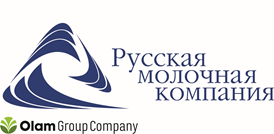 ПЕНЗА, 2023г.
1
Цель ВКР:
Разработать план проекта внедрения ERP системы в ГК Русмолко
Задачи работы:
1. Рассмотреть теоретические и методические аспекты разработки 
и внедрения проекта ERP-систем
2. Провести анализ предпосылок проекта разработки и внедрения 
ERP-системы в ГК Русмолко
3. Разработать план проекта внедрения ERP-системы в организации
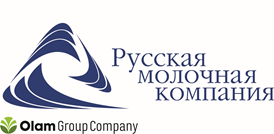 2
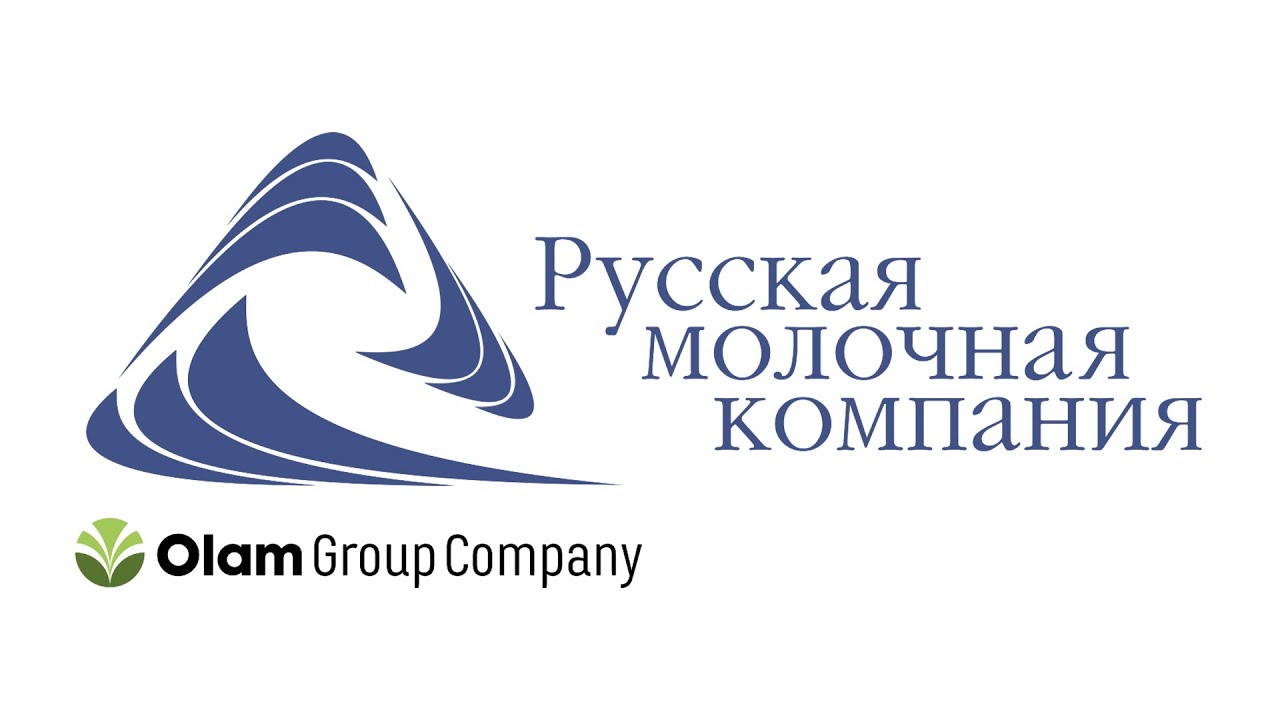 «Русская молочная компания» («Русмолко») – дочерняя компания Olam International (Сингапур), входит в число крупнейших производителей молока в Российской Федерации. Производственные мощности компании расположены в Пензенской области. В рамках долгосрочной инвестиционной стратегии «Русмолко» параллельно развивает три направления бизнеса – молочное животноводство, растениеводство, семеноводство.
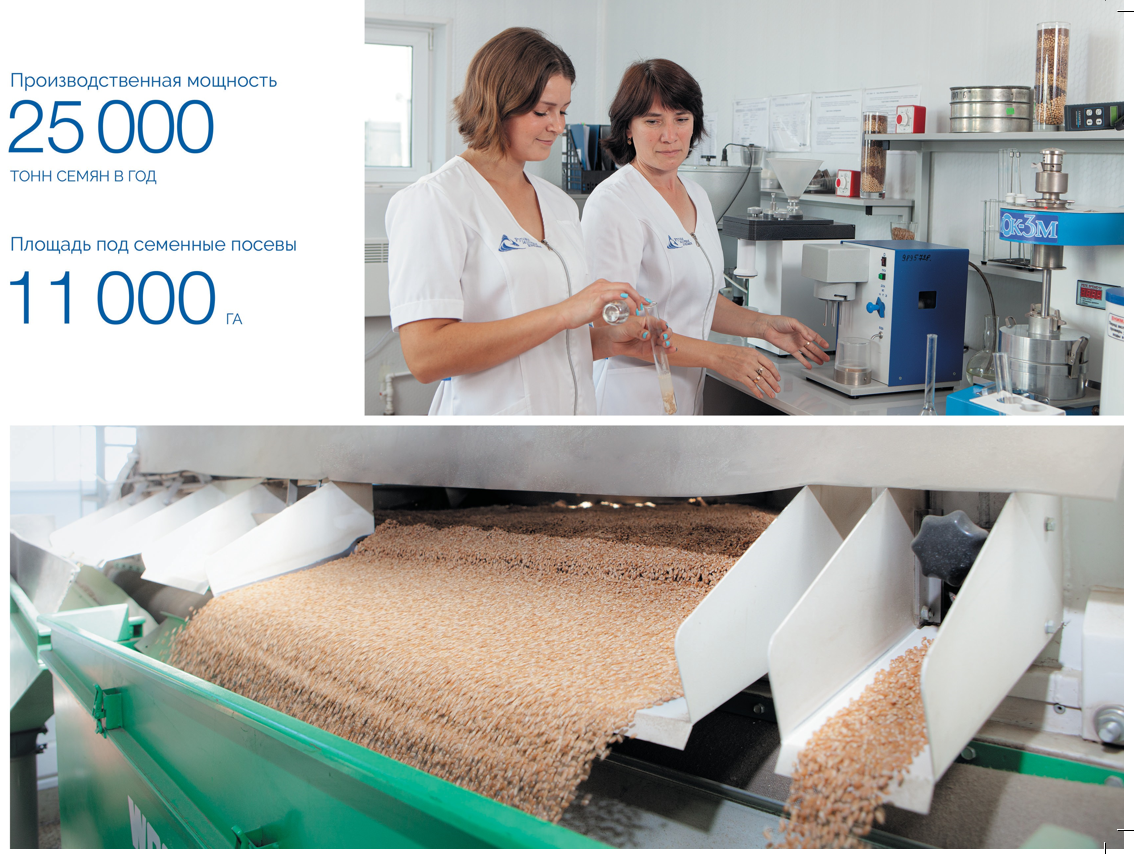 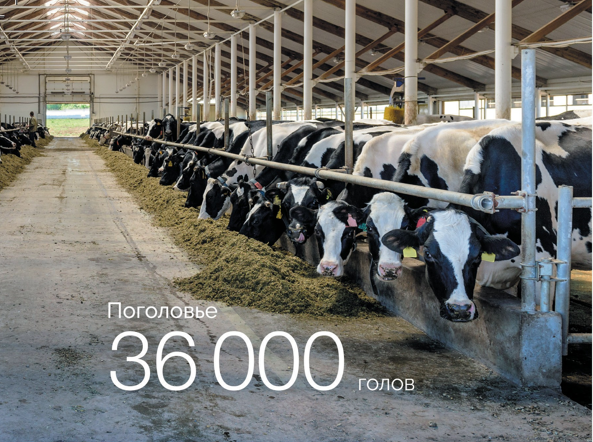 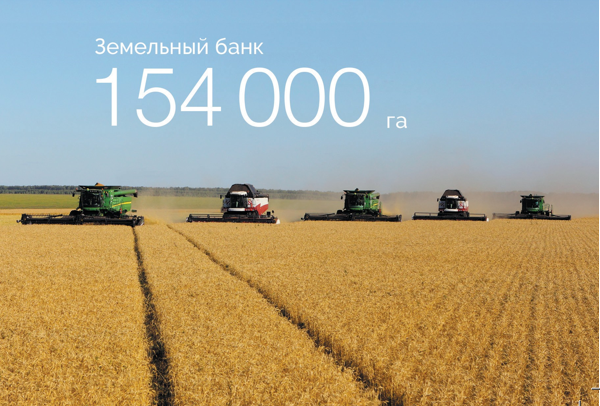 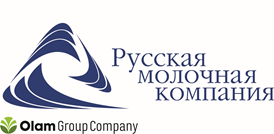 3
РАО Наровчатское - молочная ферма на 3600 дойных коров
Система орошения и удаления навоза
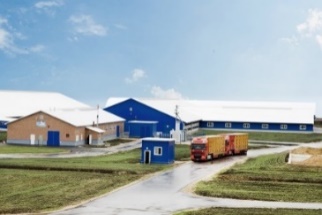 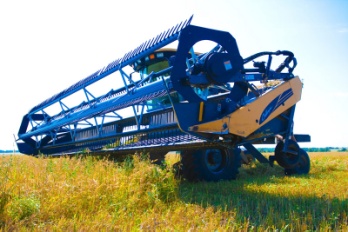 «Татарский Канадей» - телячья деревня на 3100 телок
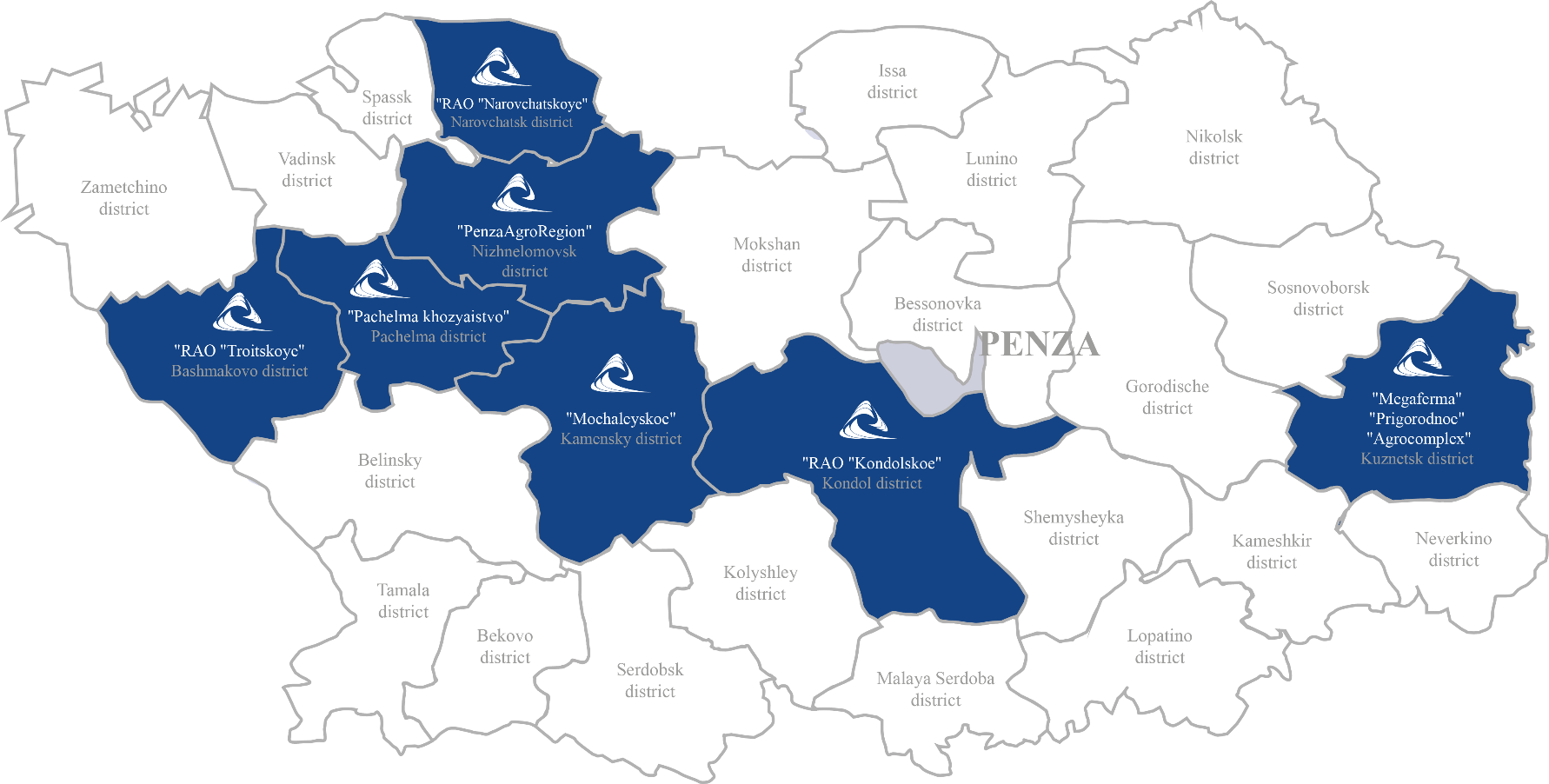 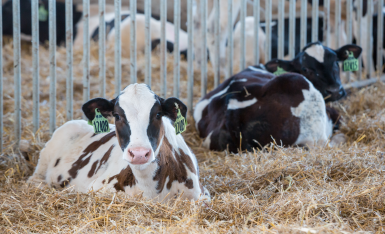 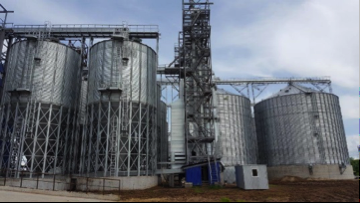 ОП «Пачелмское» - элеватор
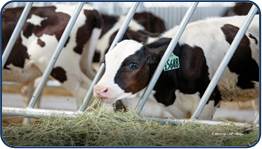 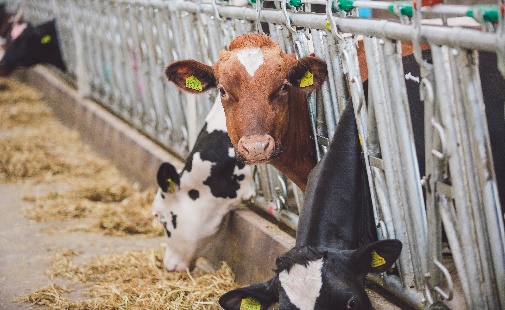 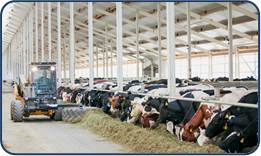 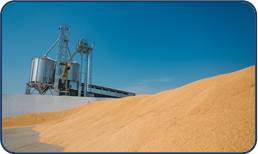 Семенная линия
ОП «Сердобское» - молочная ферма на 7200 дойных коров
ОП «Аршиновка» - молочная ферма на 4600 дойных коров
«Пионер» - телячья деревня на 2200 телок
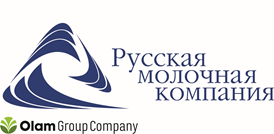 Структура ГК Русмолко
4
SWOT-анализ конкурентной среды
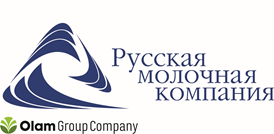 5
Функциональная схема ERP системы
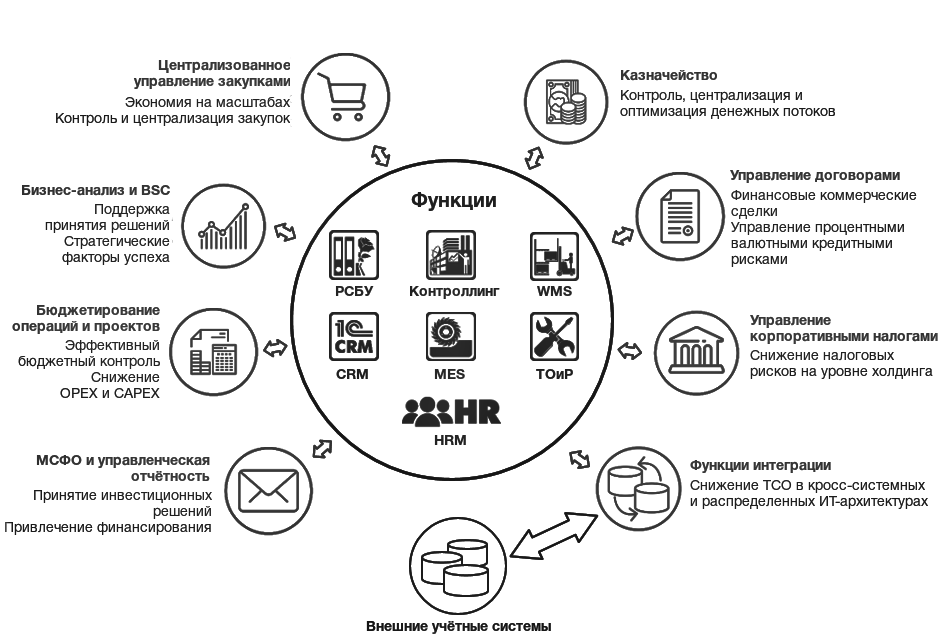 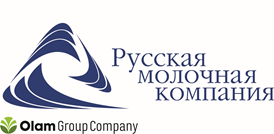 6
Предпосылки внедрения ERP системы
Режим работы: 24/7
Наличие передовых производственных решений
Разнородность информационных ресурсов
Лоскутная автоматизация
Активное использование продуктов 1С (1С Бухгалтерия предприятия, 1С Зарплата и кадры, 1С Документооборот)
Наличие квалифицированного ИТ-персонала
Наличие поддержки руководства
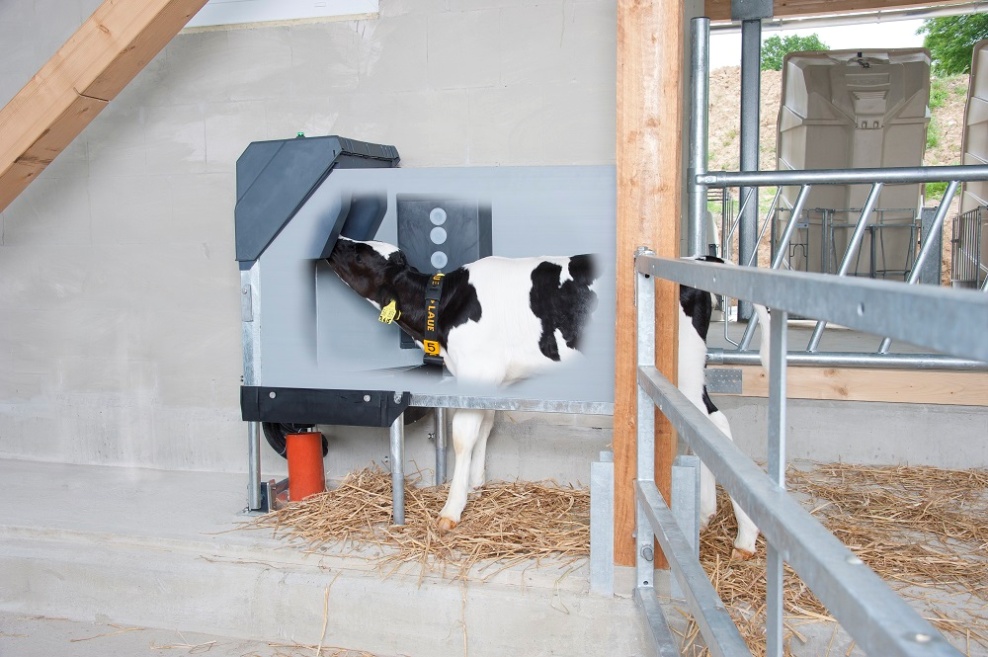 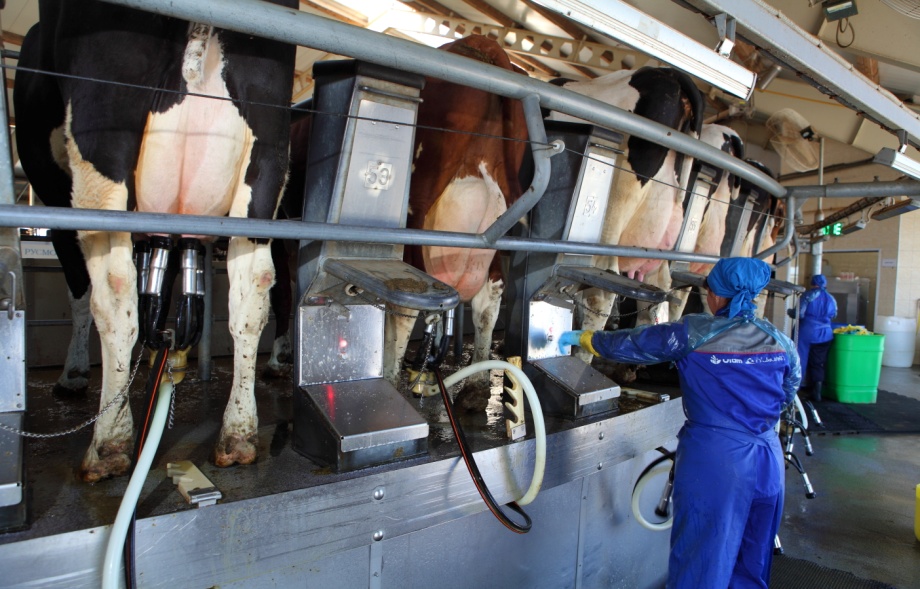 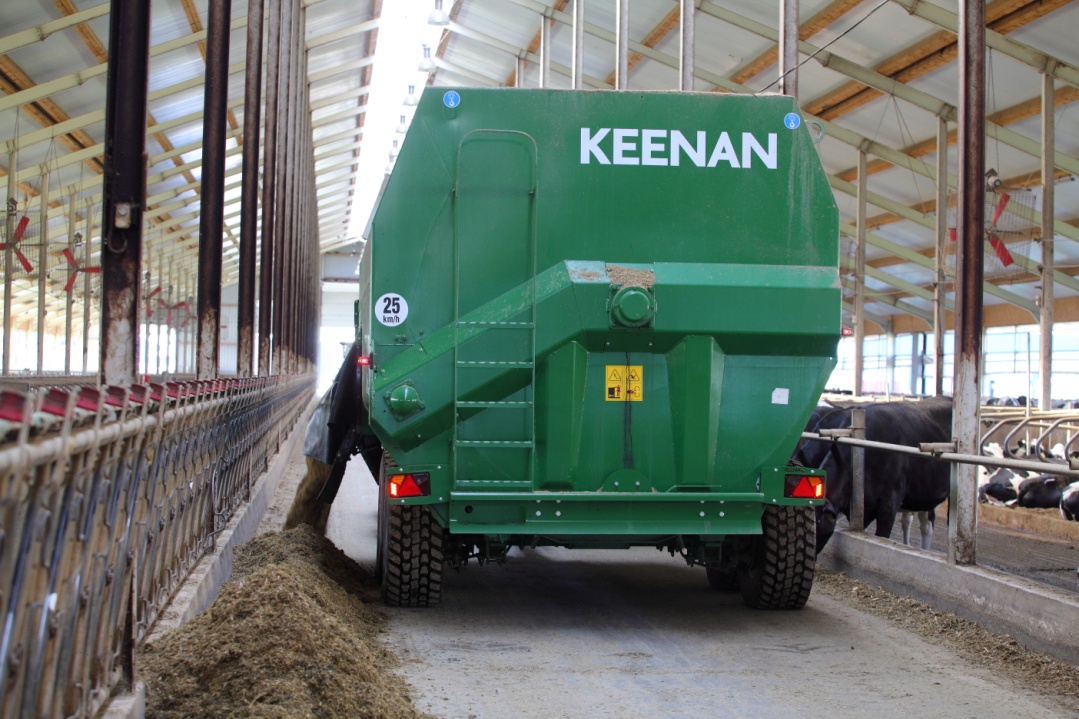 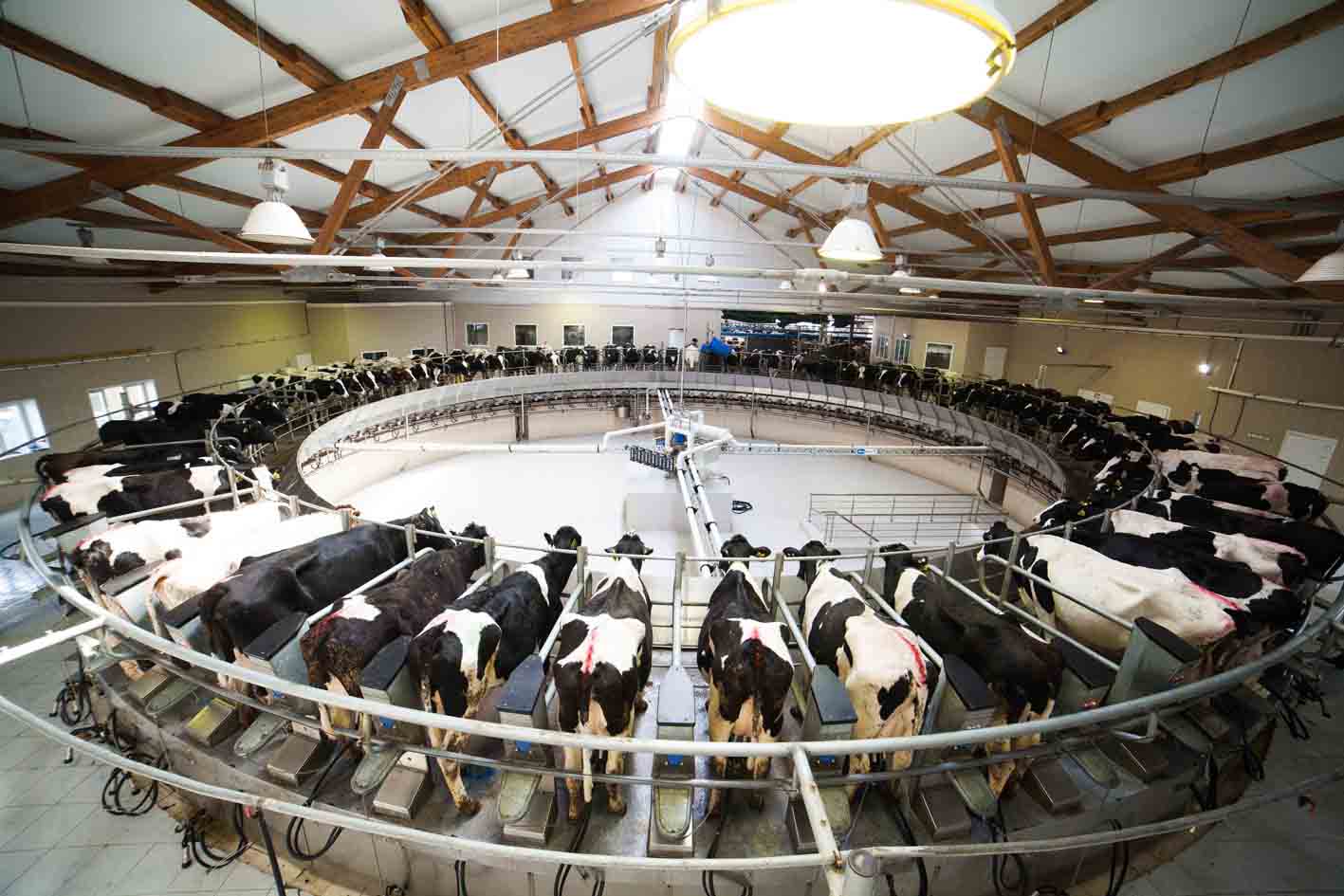 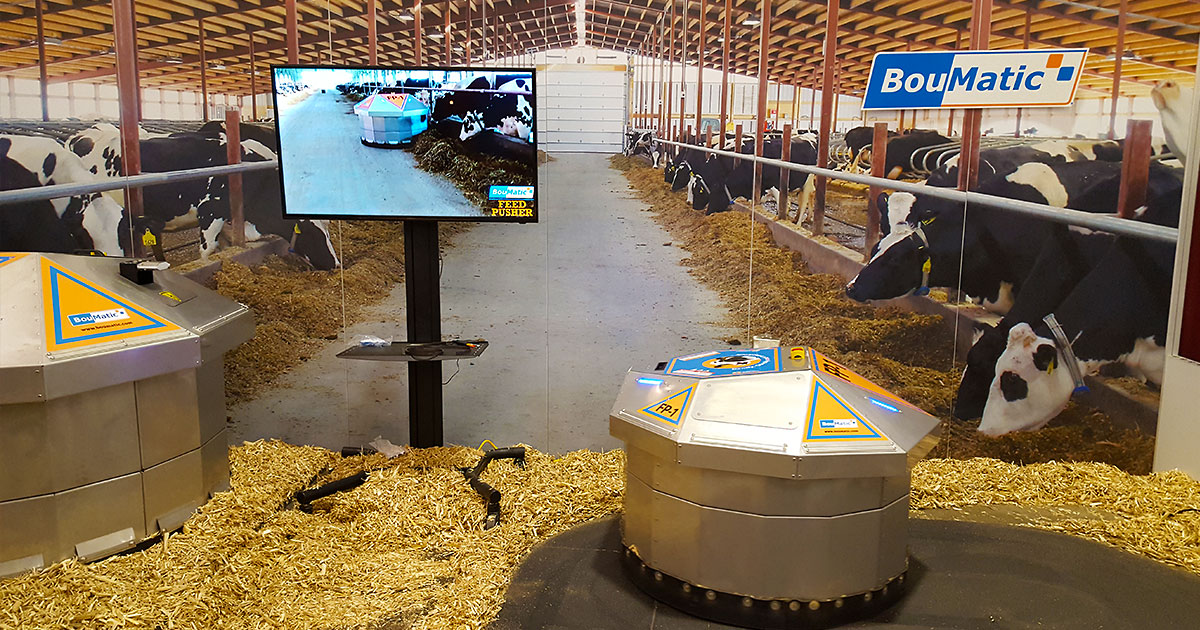 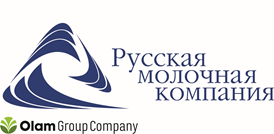 7
Дерево работ проекта
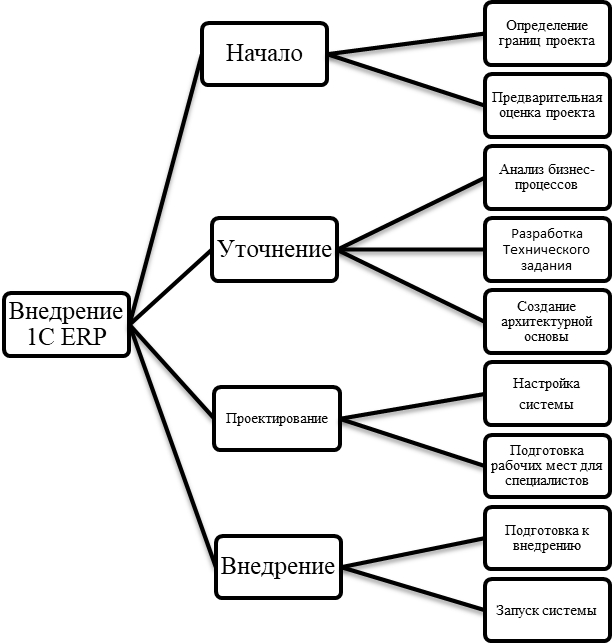 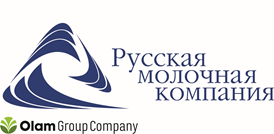 8
Календарный график проекта
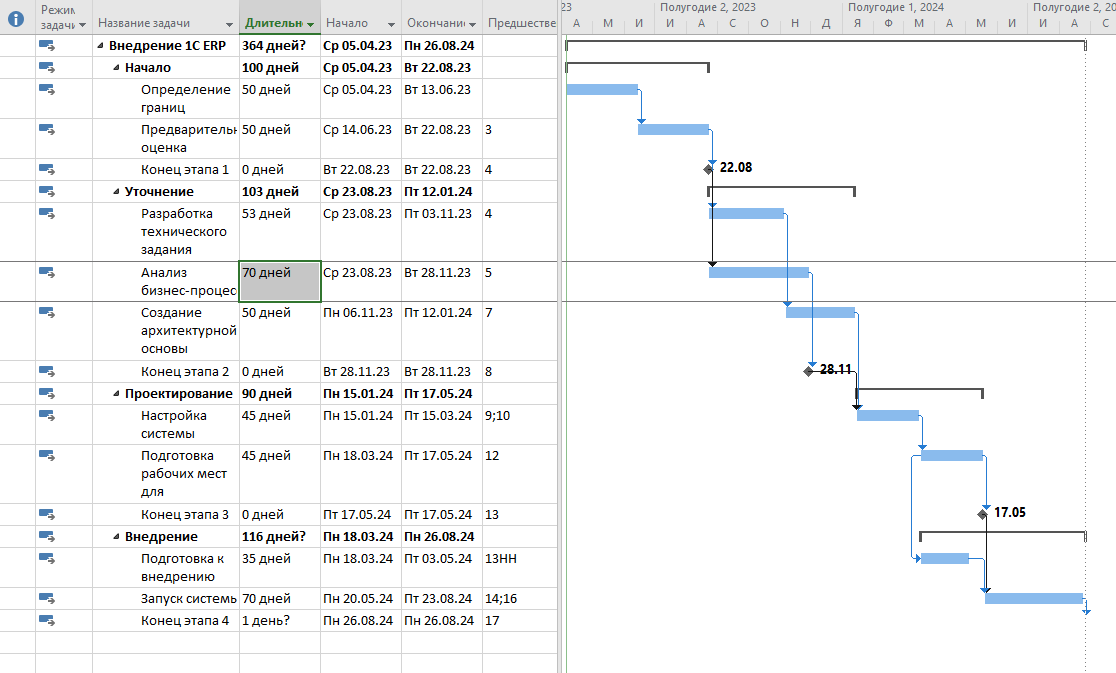 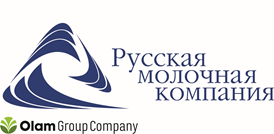 9
Матрица ответственности RACI
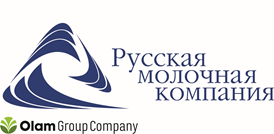 10
Смета проекта
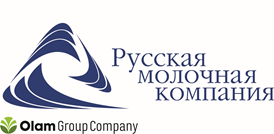 11
Риски проекта
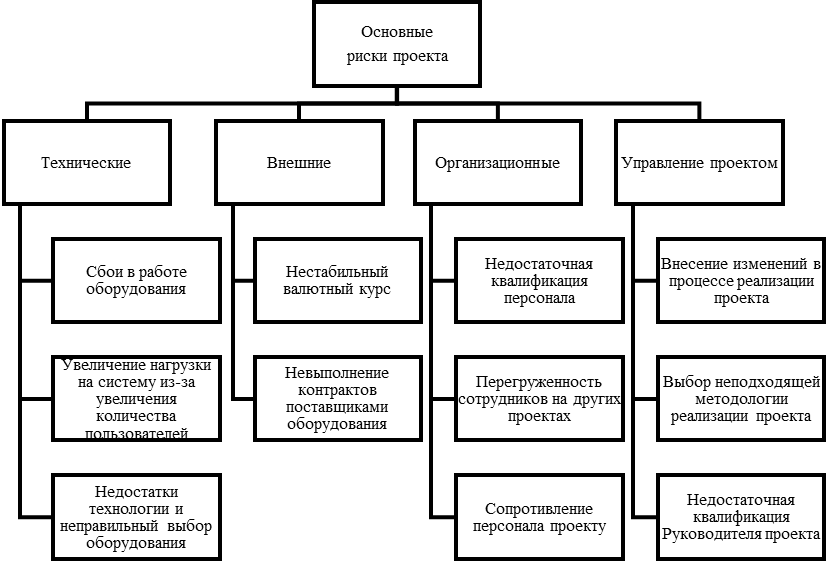 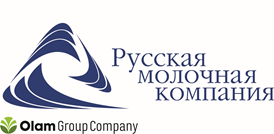 12
Источники эффекта от внедрения ERP системы
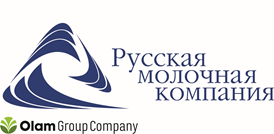 13
Данные по 389 опубликованным проектам внедрения с экономическими показателями.
Основные результаты планирования проекта
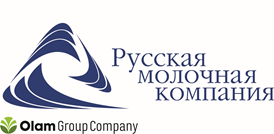 14
Благодарю за внимание!
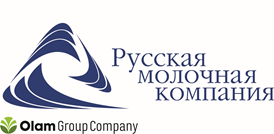 15